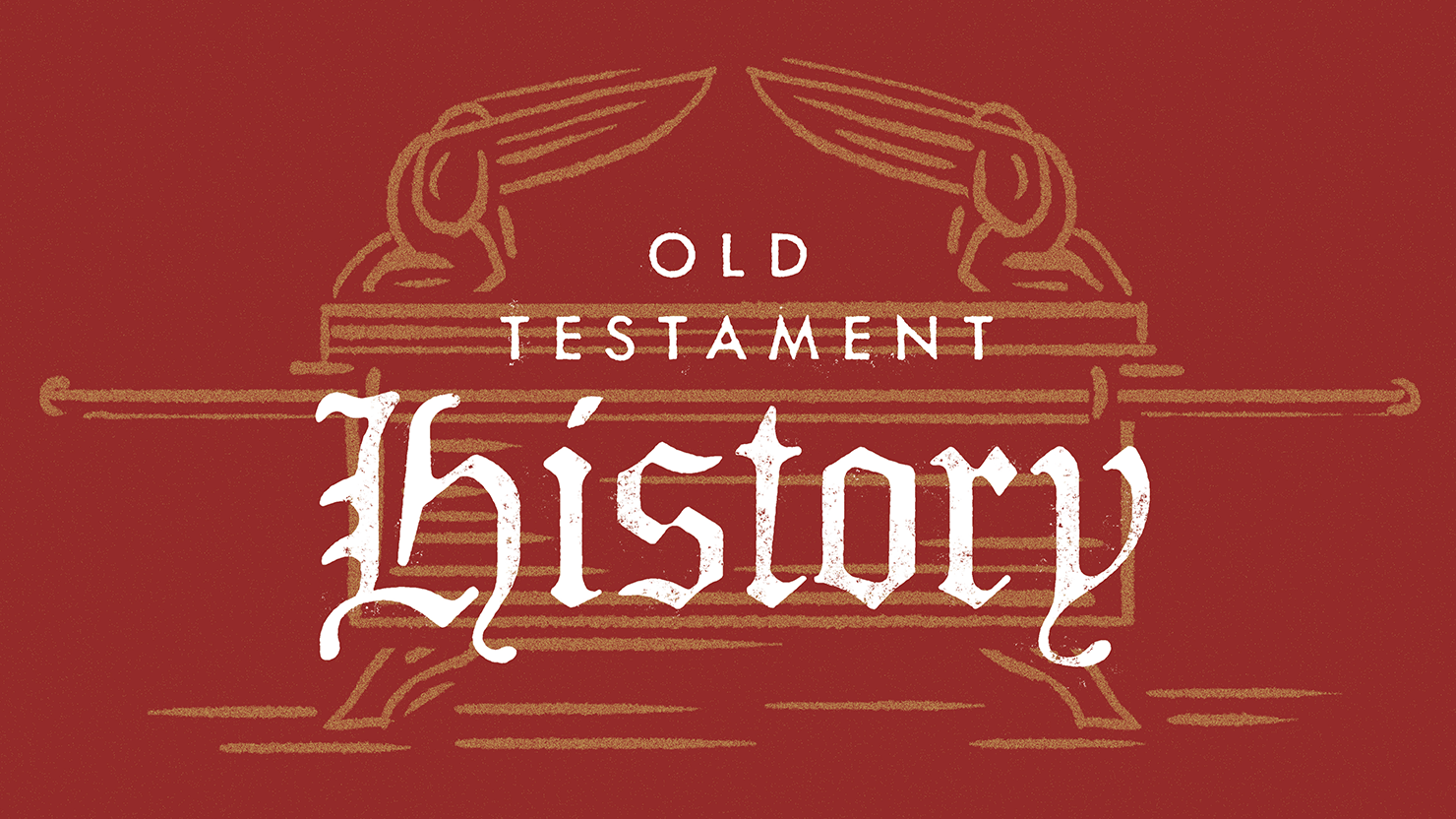 Ruth
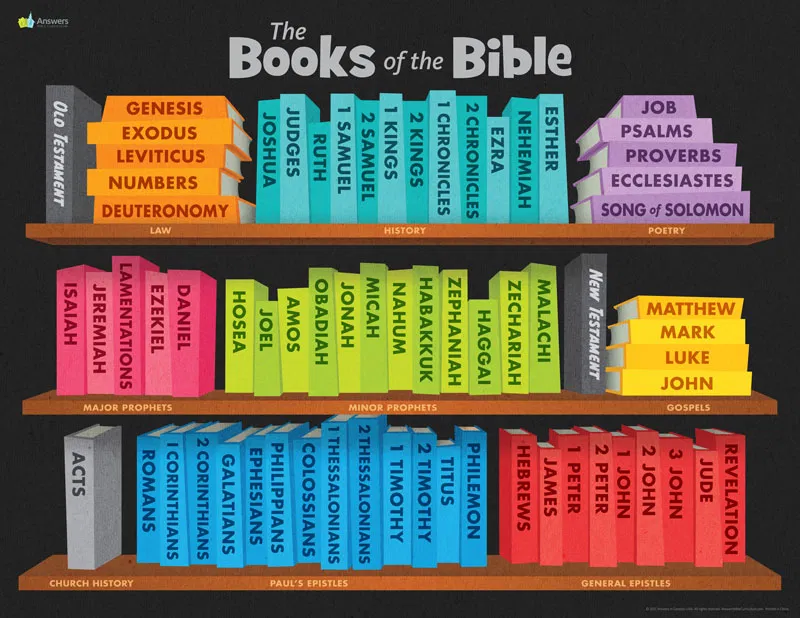 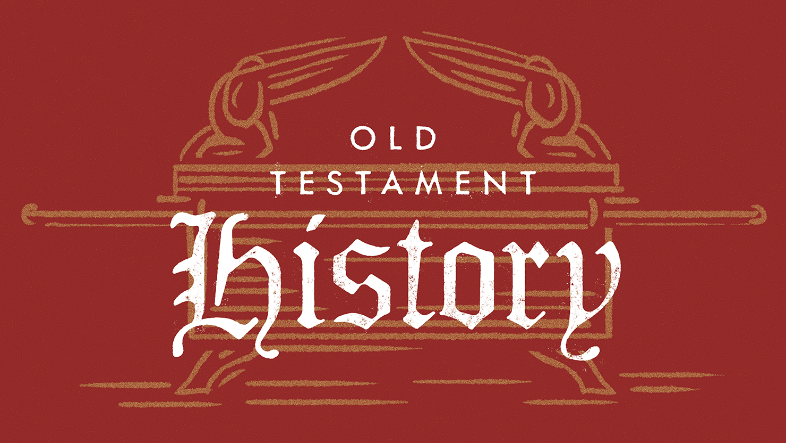 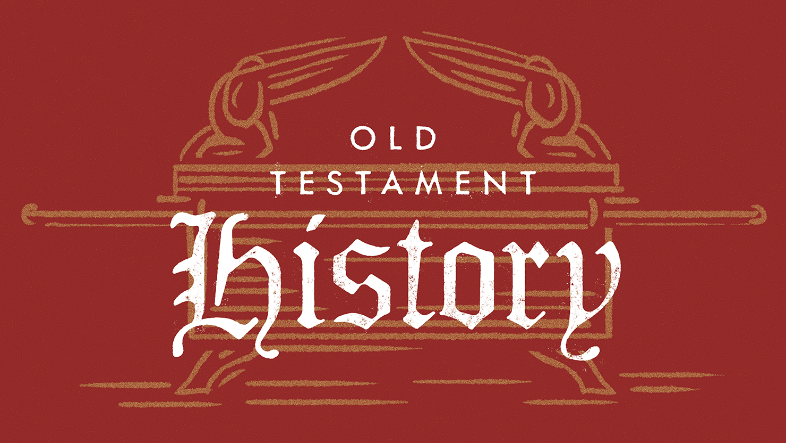 Deuteronomy 28
1If you fully obey the Lord your God and carefully follow all his commands I give you today . . . 2 All these blessings will come on you and accompany you if you obey the Lord your God . . .
4 The fruit of your womb will be blessed, and the crops of your land . . .
5 Your basket and your kneading trough will be blessed . . .
8 The Lord will send a blessing on your barns . . .
11 The Lord will grant you abundant prosperity—in the fruit of your womb, the young of your livestock and the crops of your ground—in the land he swore to your ancestors to give you.
12 The Lord will open the heavens, the storehouse of his bounty, to send rain on your land in season and to bless all the work of your hands.
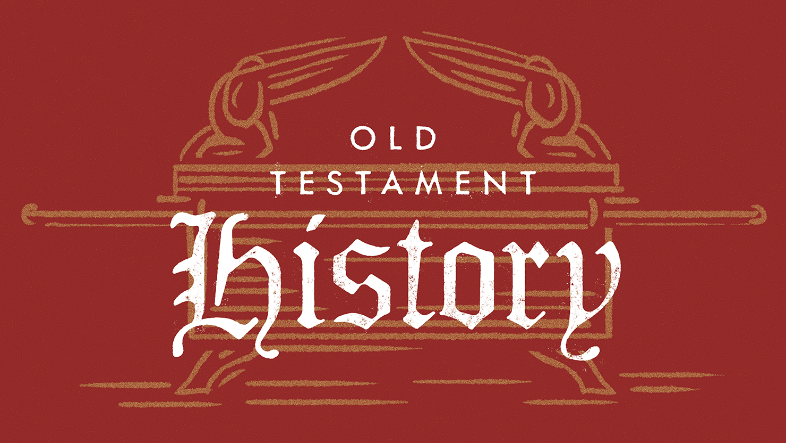 Deuteronomy 28
15 However, if you do not obey the Lord your God and do not carefully follow all his commands and decrees I am giving you today, all these curses will come on you and overtake you . . .
17 Your basket and your kneading trough will be cursed.
18 The fruit of your womb will be cursed, and the crops of your land . . .
22 The Lord will strike you . . . with scorching heat and drought . . . 23 The sky over your head will be bronze, the ground beneath you iron. 24 The Lord will turn the rain of your country into dust and powder . . .33 A people that you do not know will eat what your land and labor produce.
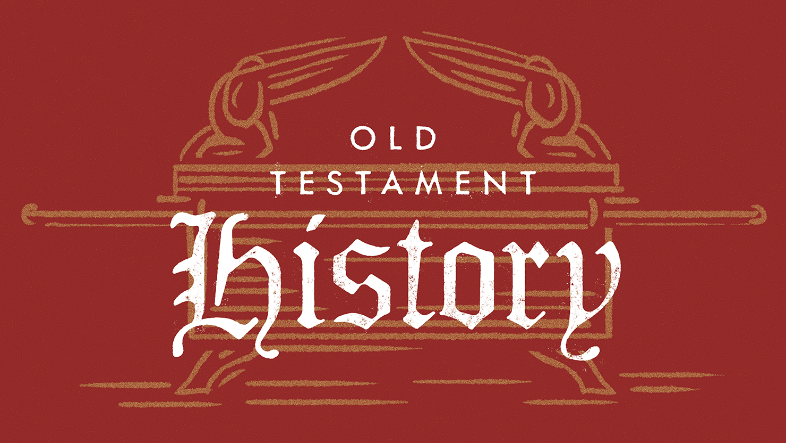 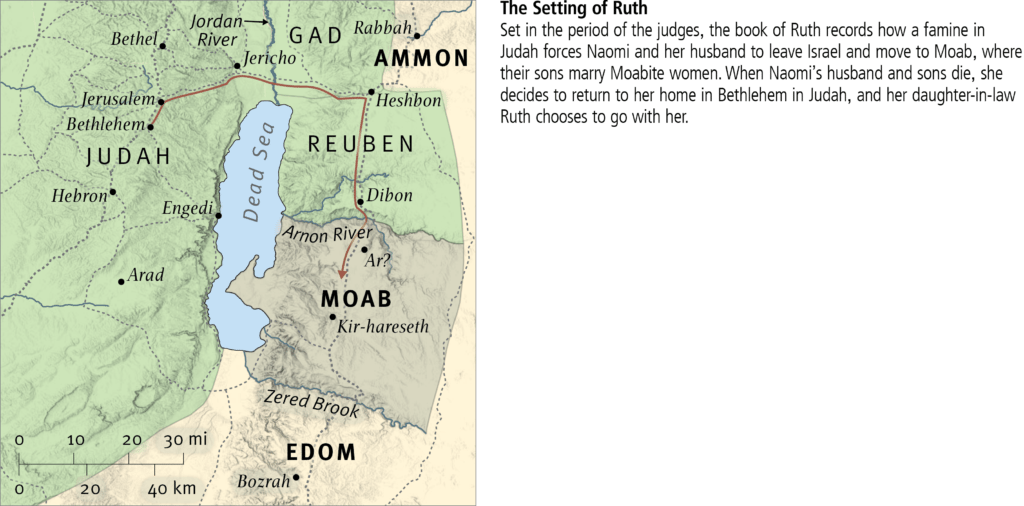 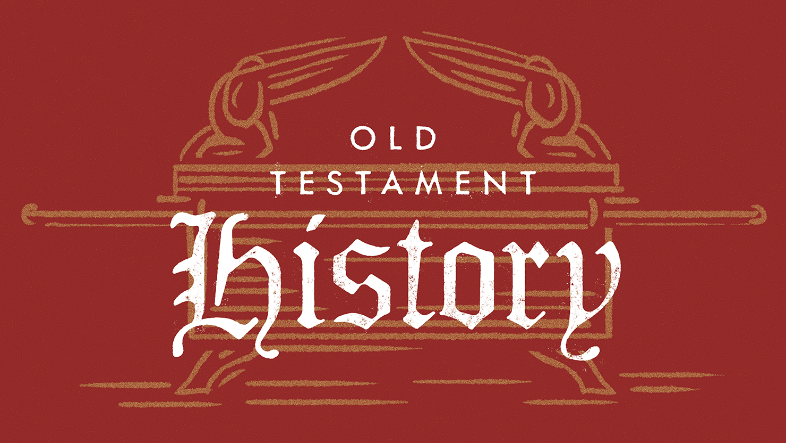 Naomi
Elimelech
Naomi
Kilion
Mahlon
Naomi
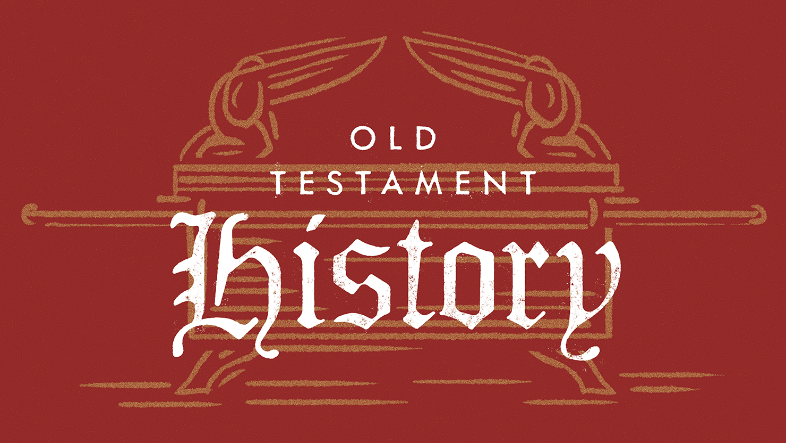 Parallels
Orpah
returns to family and Moabite gods
Ruth
clings to Naomi and her God
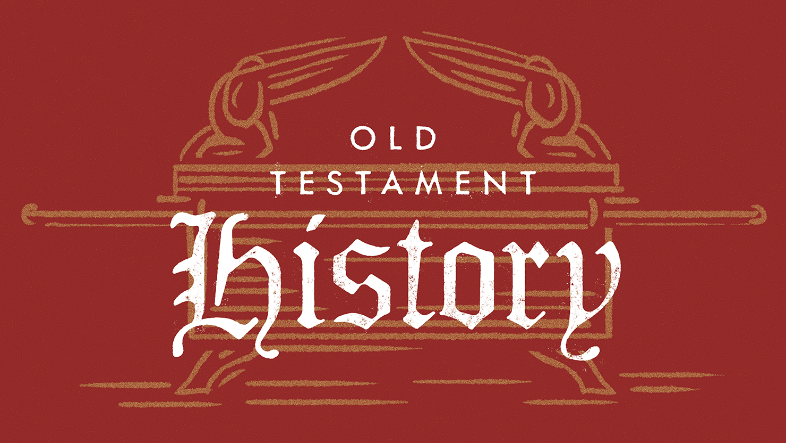 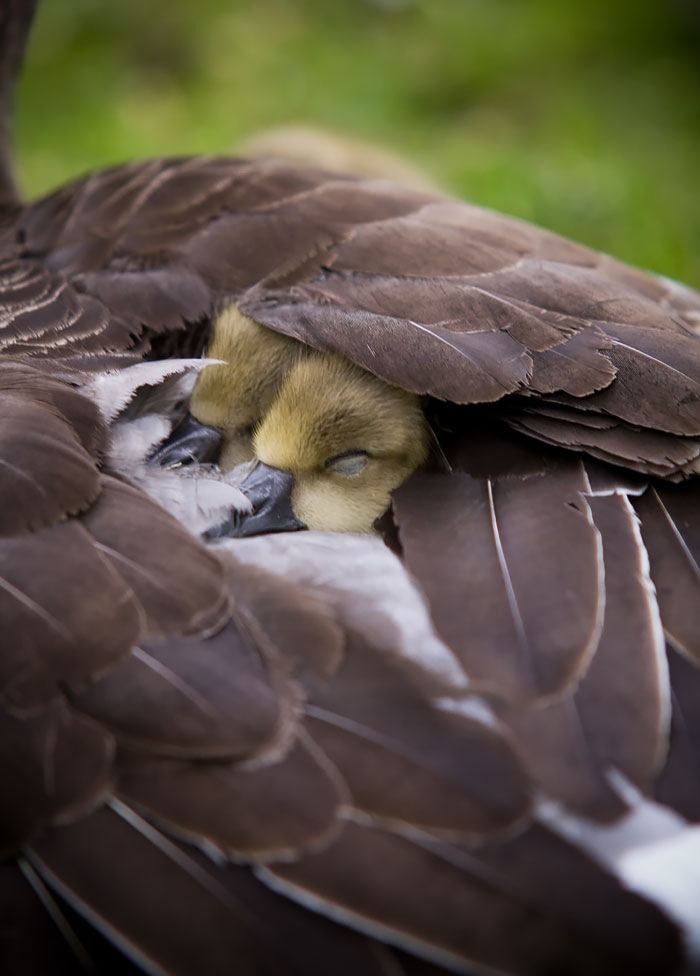 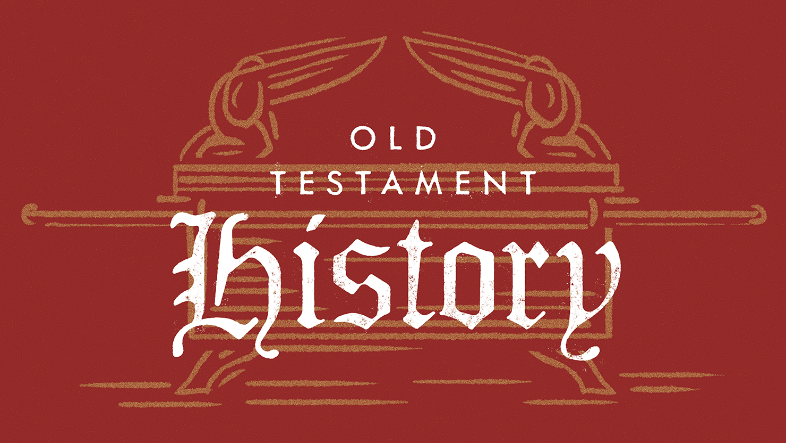 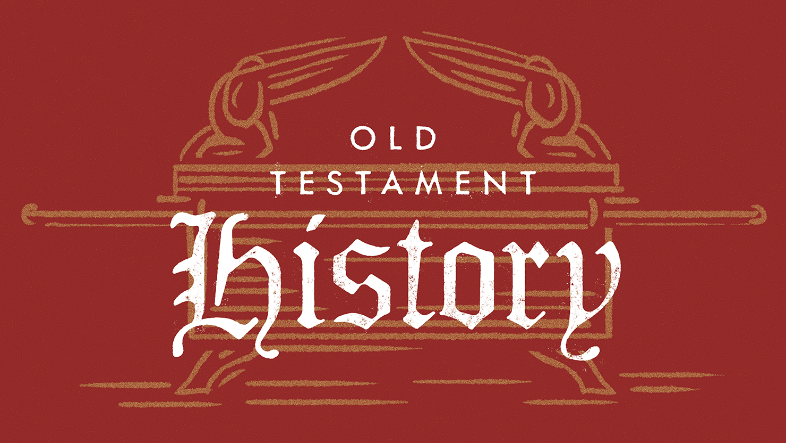 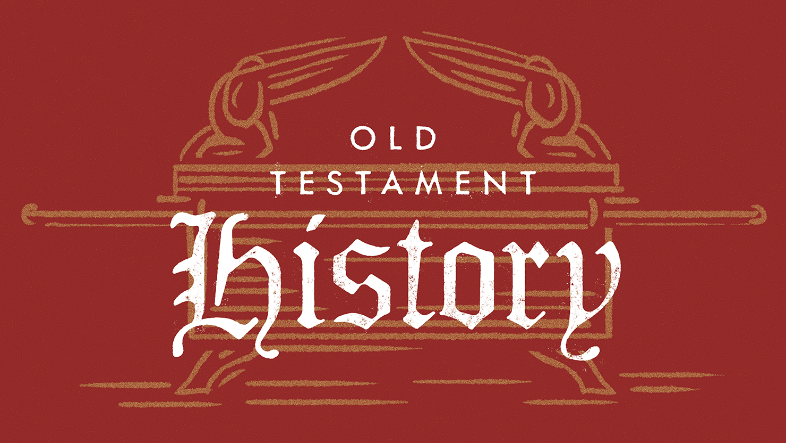 go’el: redeemer, kinsman-redeemer
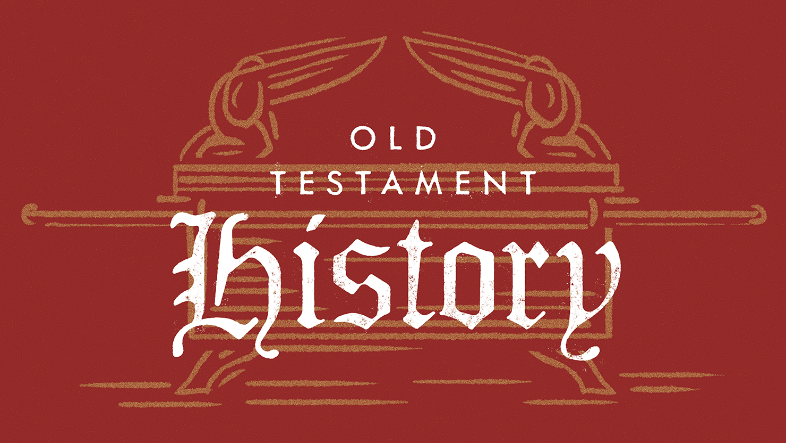 go’el: redeemer, kinsman-redeemer

avenge death of a murdered relative
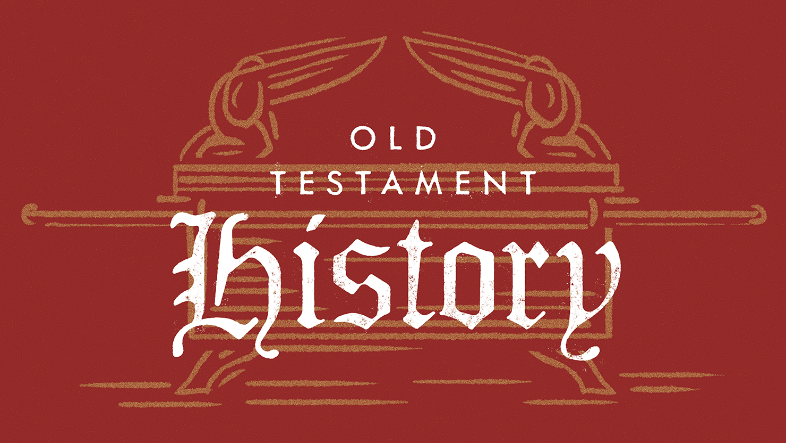 go’el: redeemer, kinsman-redeemer

avenge death of a murdered relative
redeem an enslaved relative
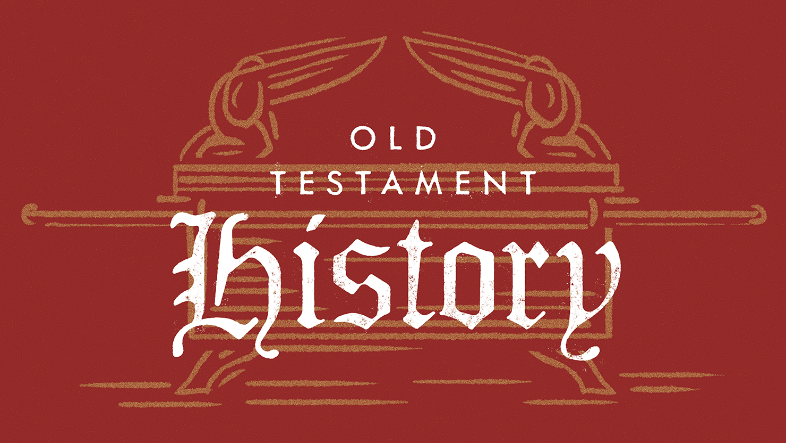 go’el: redeemer, kinsman-redeemer

avenge death of a murdered relative
redeem an enslaved relative
provide an heir for a brother through levirate marriage
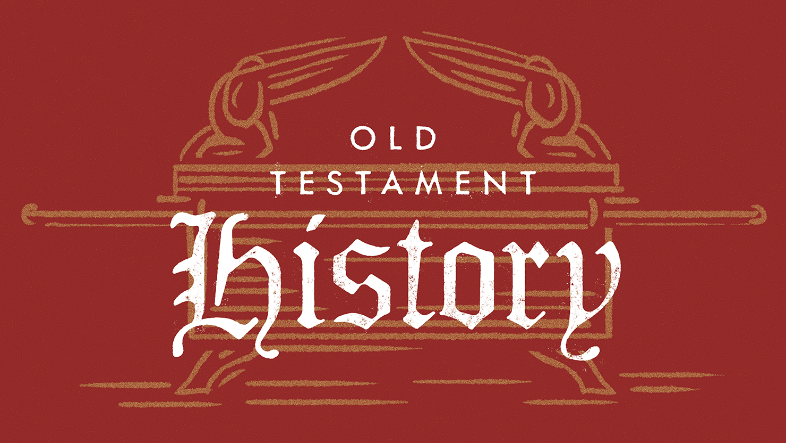 go’el: redeemer, kinsman-redeemer

avenge death of a murdered relative
redeem an enslaved relative
provide an heir for a brother through levirate marriage
buy back a forfeited inheritance
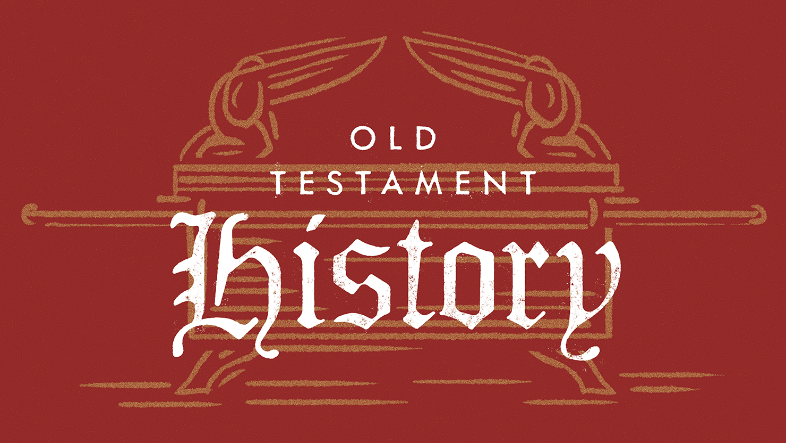 23 The land must not be sold permanently, because the land is mine and you reside in my land as foreigners and strangers. 24 Throughout the land that you hold as a possession, you must provide for the redemption of the land.
25 If one of your fellow Israelites becomes poor and sells some of their property, their nearest relative is to come and redeem what they have sold.
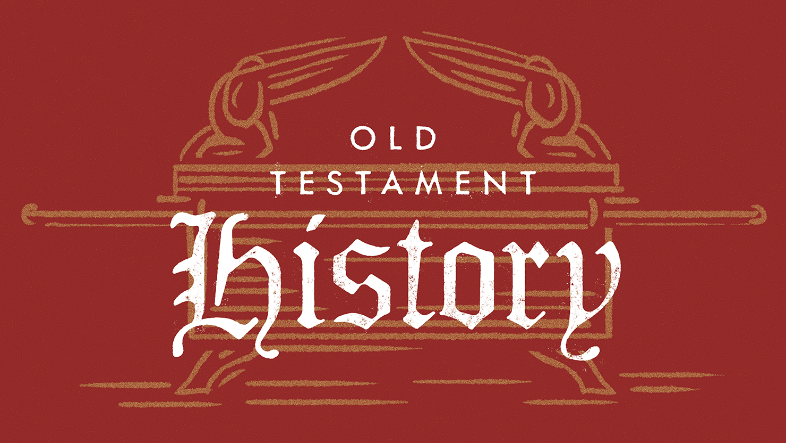 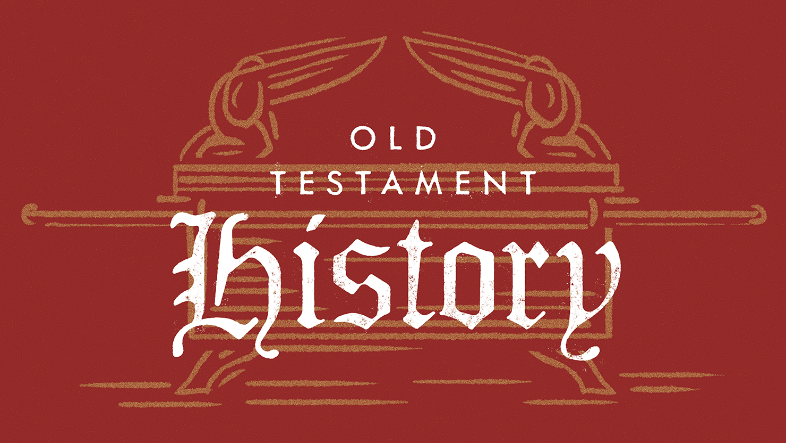 Parallels
Orpah
returns to family and Moabite gods 

unnamed kinsman
considers redemption too costly
Ruth
clings to Naomi & her God
is redeemed by Boaz
Boaz
chooses redemption
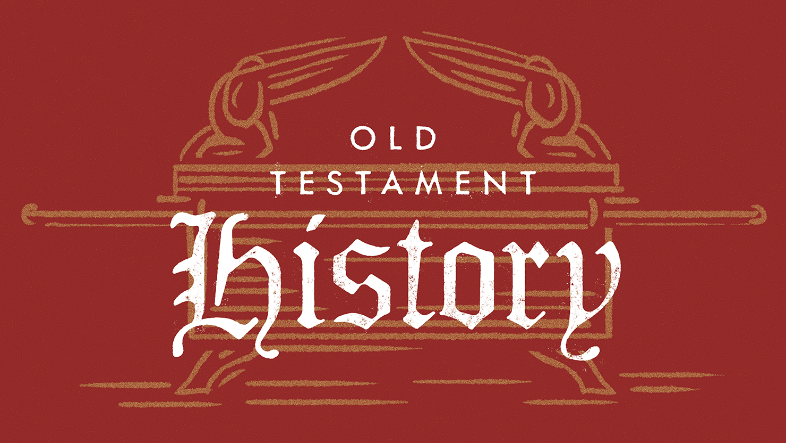 Parallels
Orpah
returns to family and Moabite gods 

unnamed kinsman
considers redemption too costly
Ruth
clings to Naomi & her God
is redeemed by Boaz
Boaz
chooses redemption
Tamar
not redeemed willingly by Judah’s family

Judah
avoids redemption until tricked into it





Judah
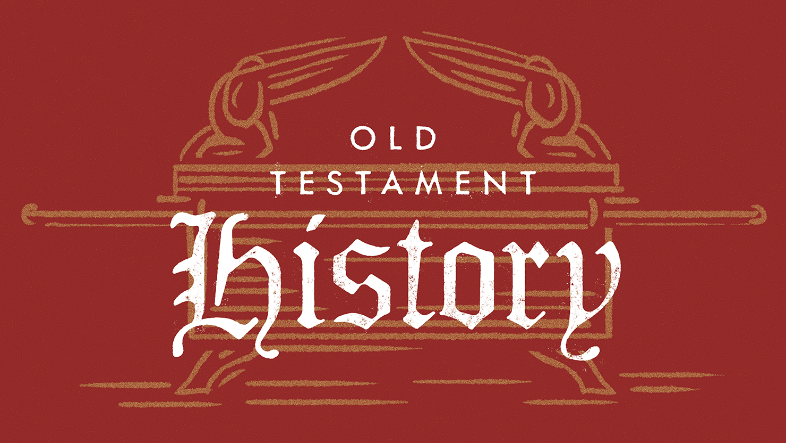 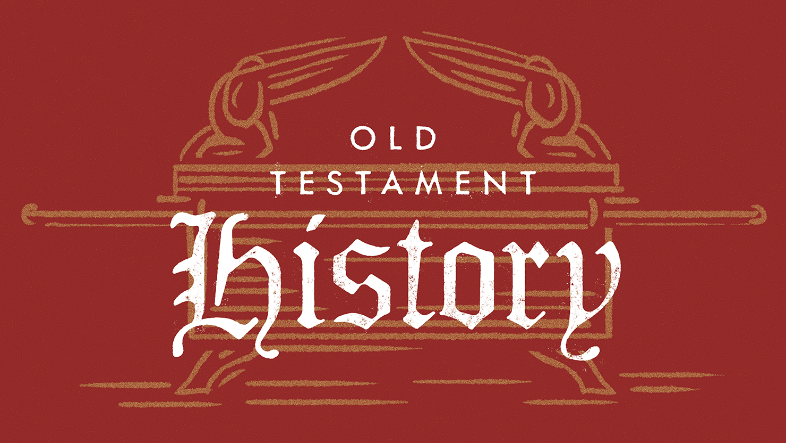 Reversals
leaving the land

land restored
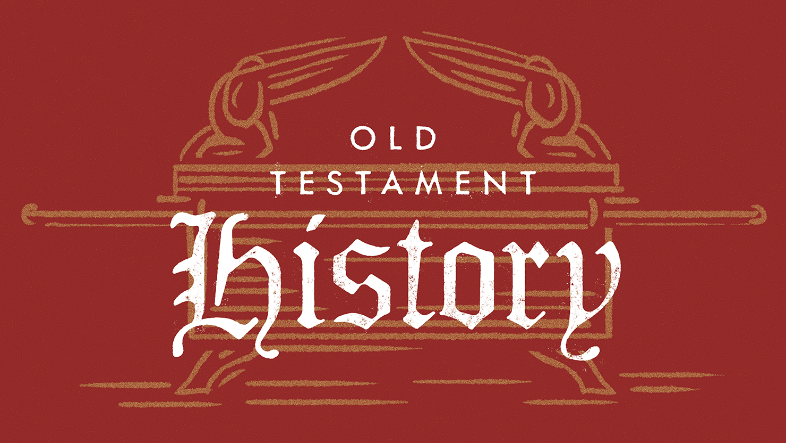 Reversals
leaving the land

famine and hunger
land restored 

harvests
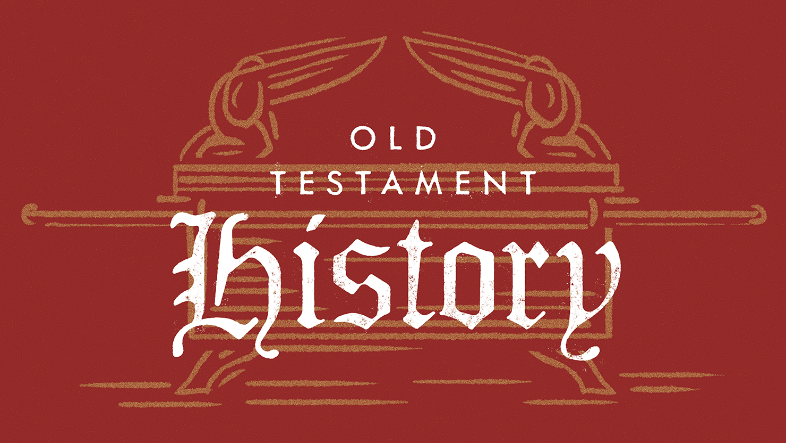 Reversals
leaving the land

famine and hunger

death and barrenness
land restored 

harvests

birth
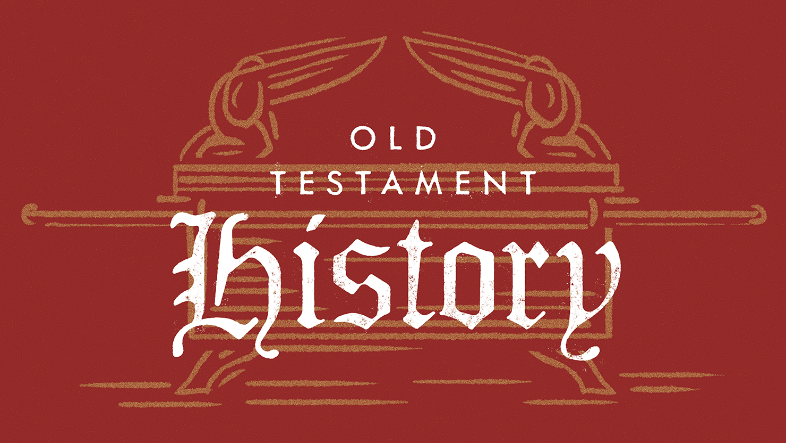 Reversals
leaving the land

famine and hunger

death and barrenness

widowhood 
land restored 

harvests

birth

marriage
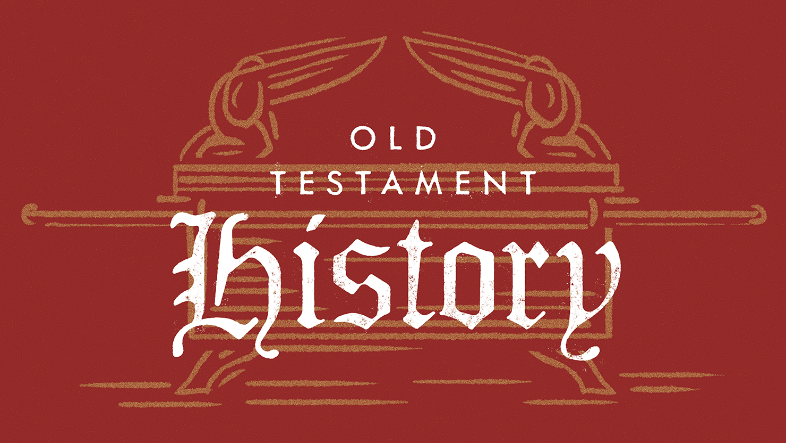 Reversals
leaving the land

famine and hunger

death and barrenness

widowhood 

no king
land restored 

harvests

birth

marriage

coming of King David
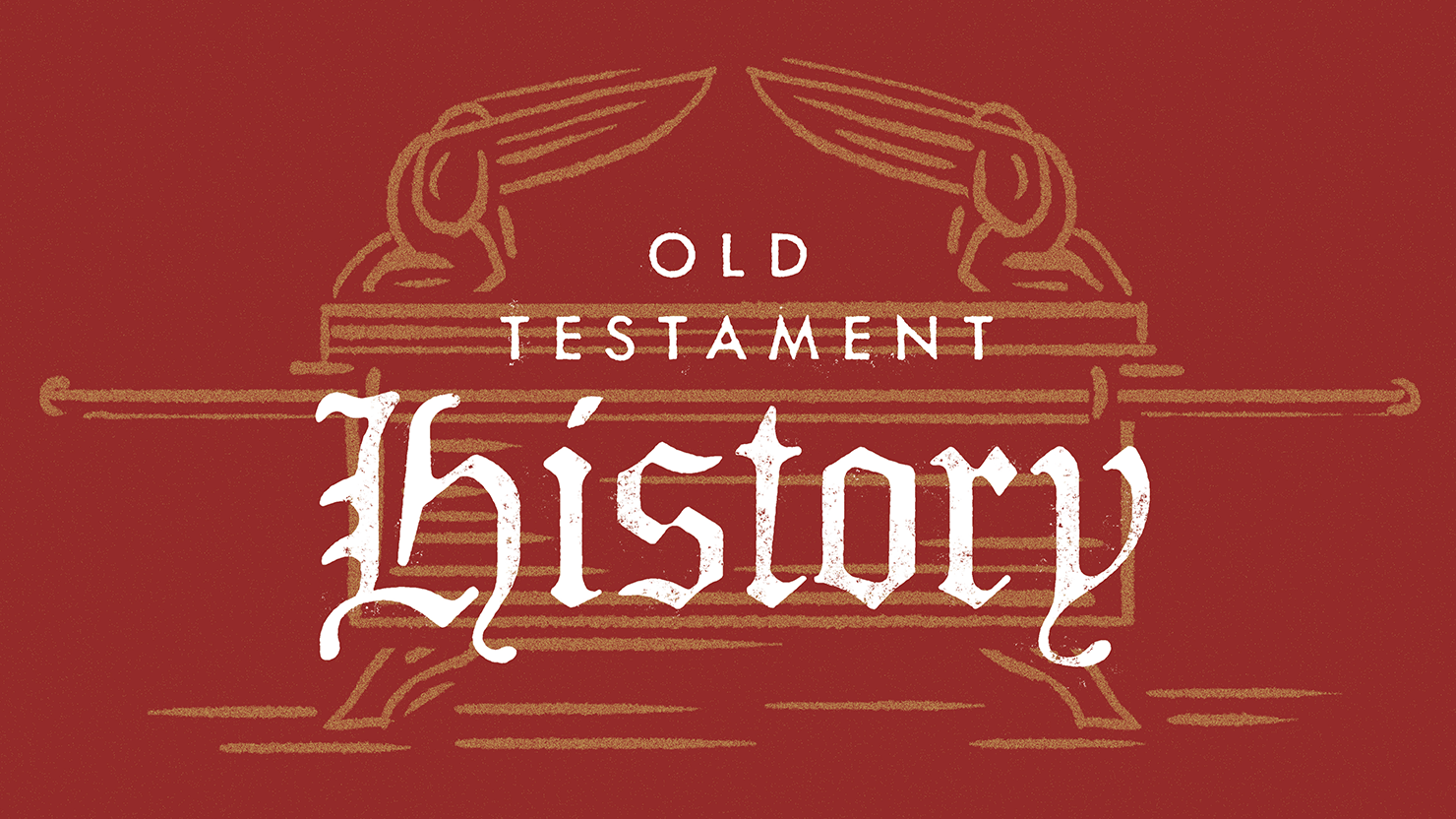 Ruth